Центр культуры и досуга «Общение»
 для пожилых людей
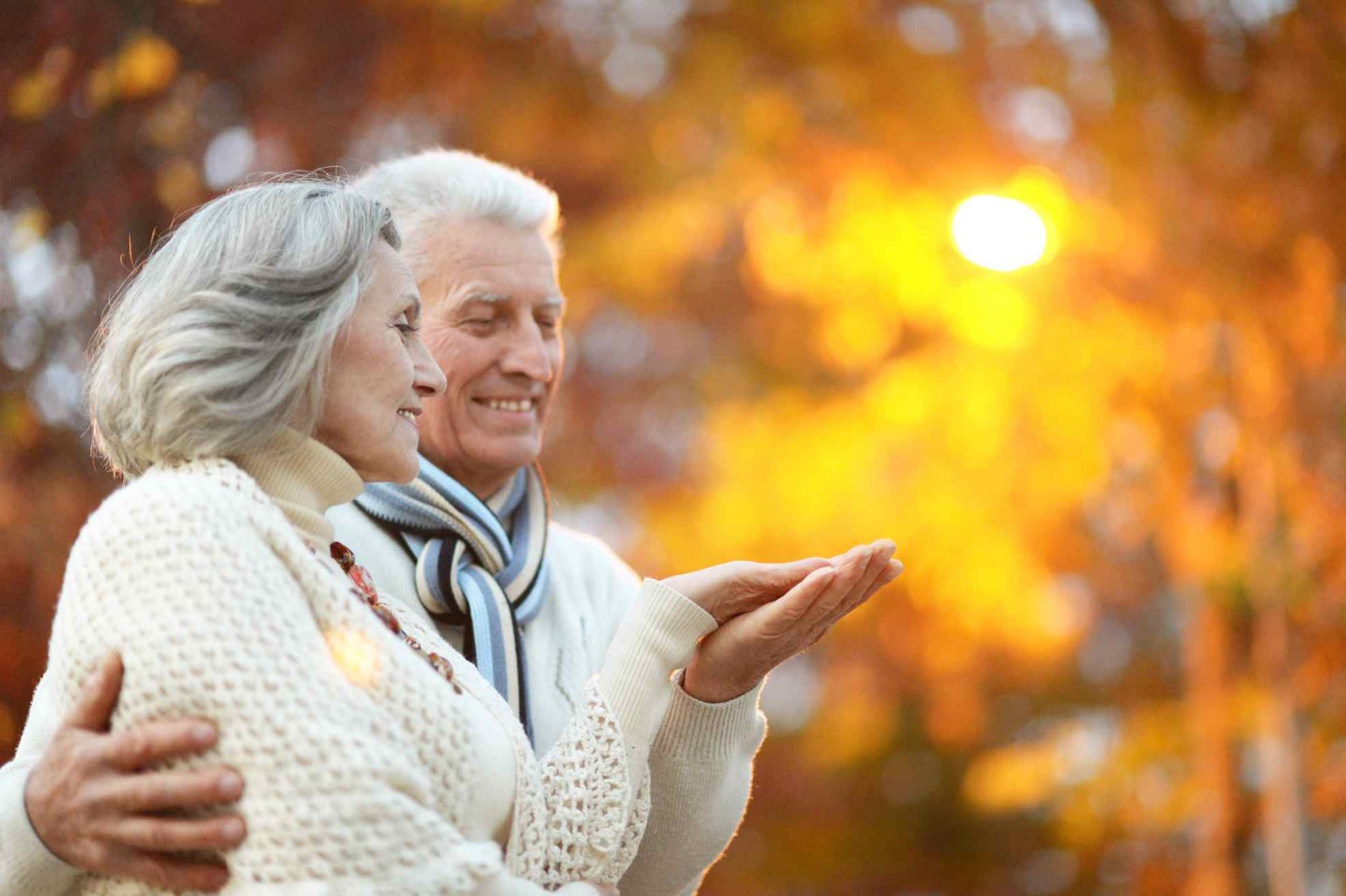 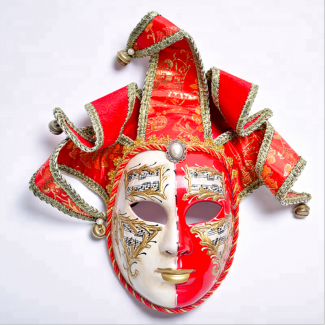 К 100-летию Даниила Гранина.Год театра
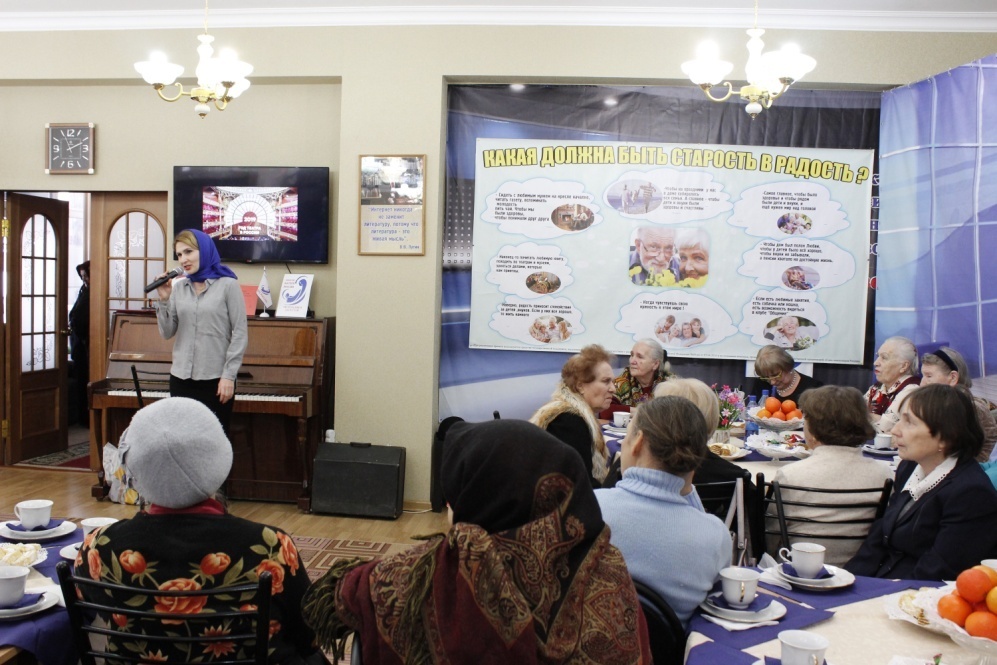 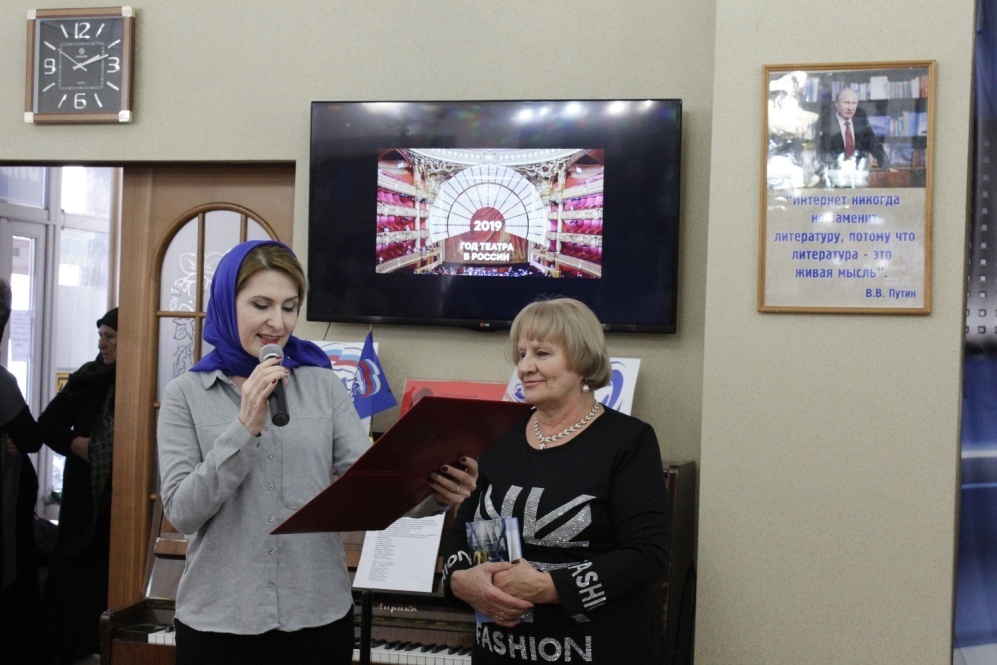 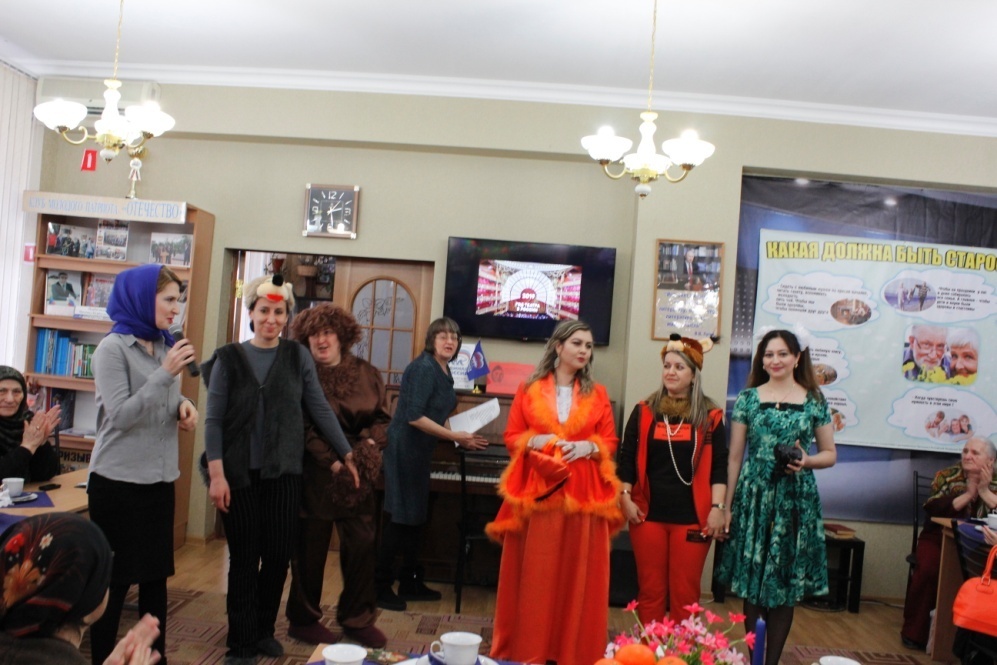 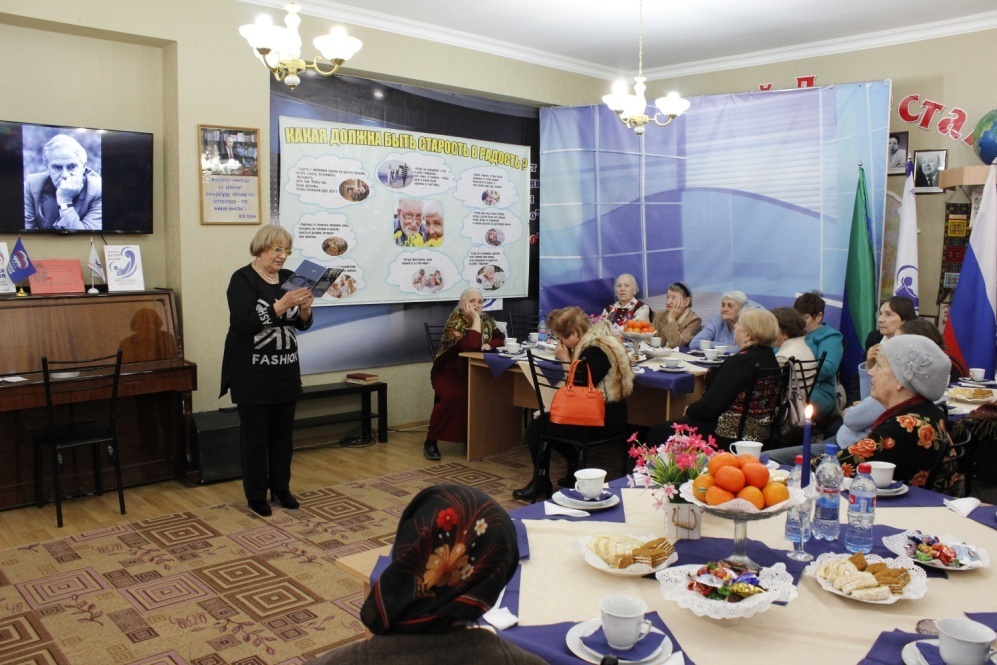 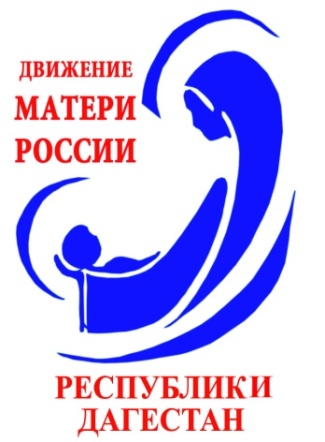 К 95-летию Ю.Бондарева "Грань веков"К 95 -летию  Ахета Агаева
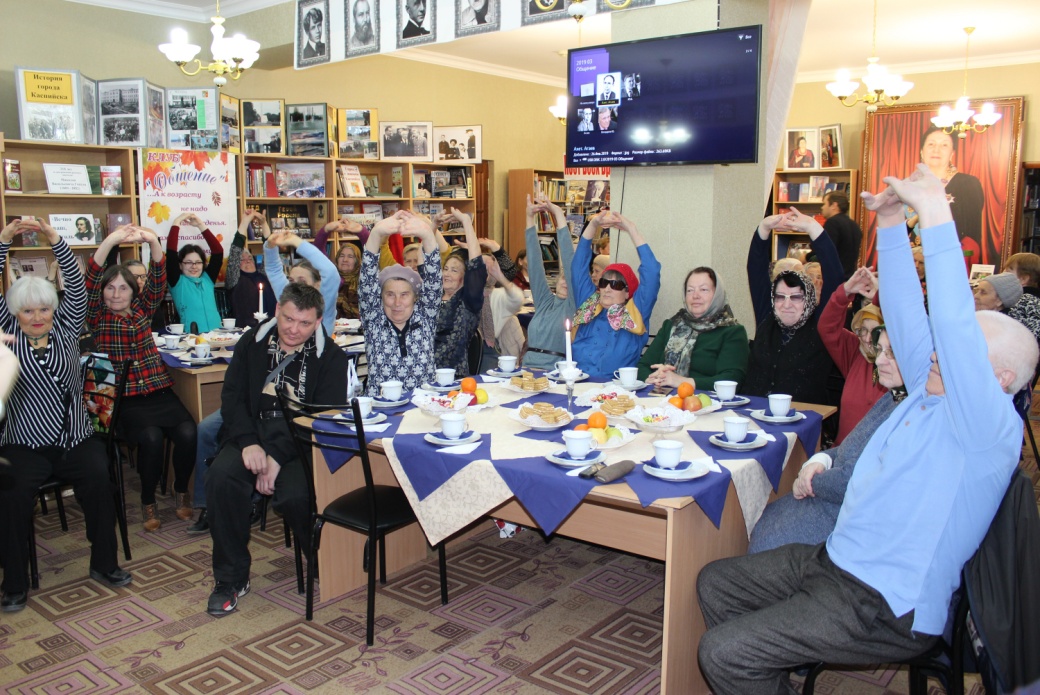 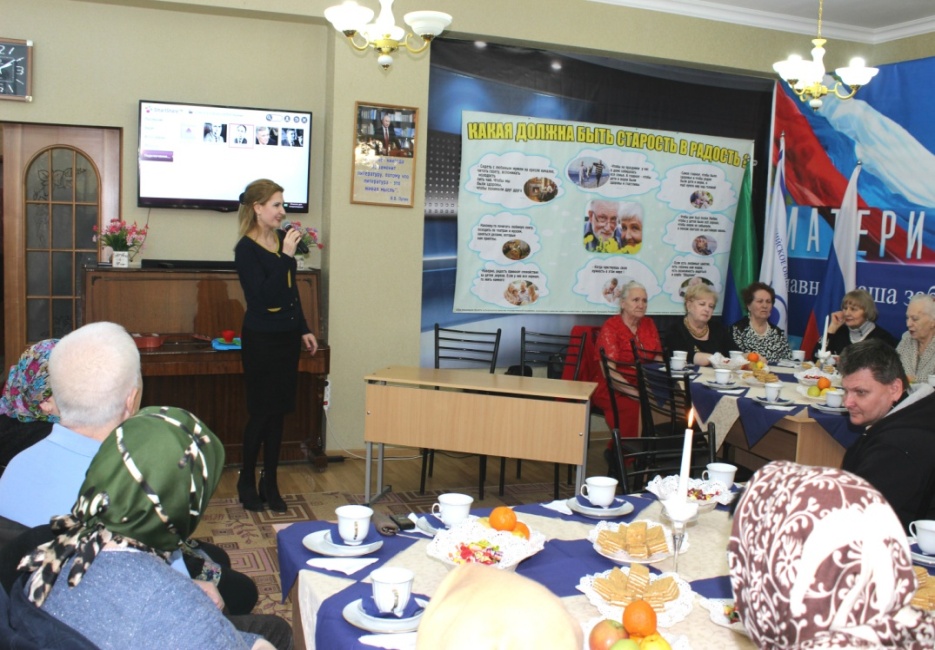 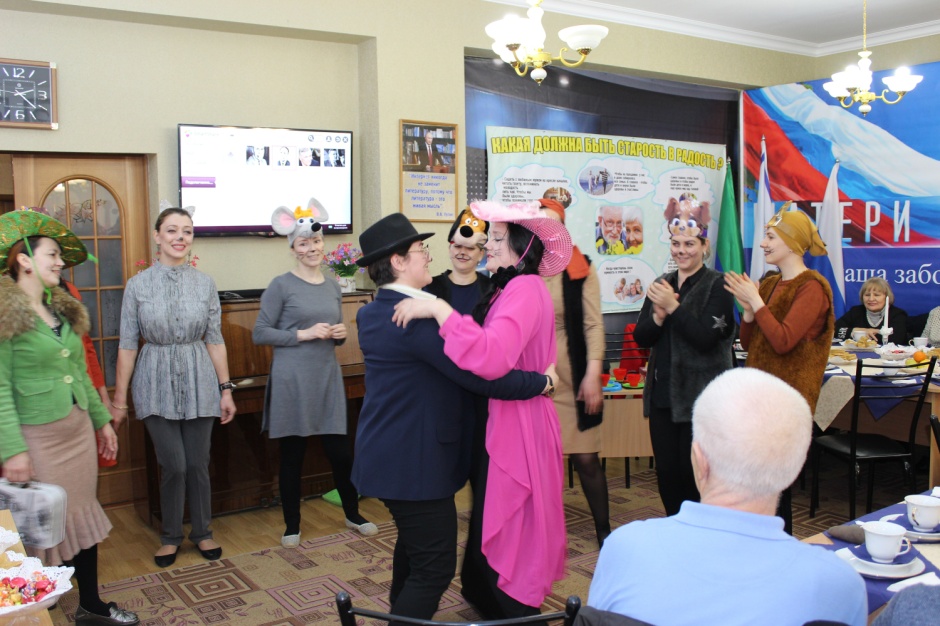 Ко Дню Великой Победы.Песни военных лет
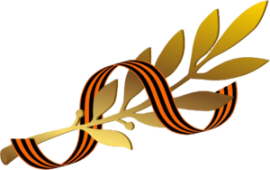 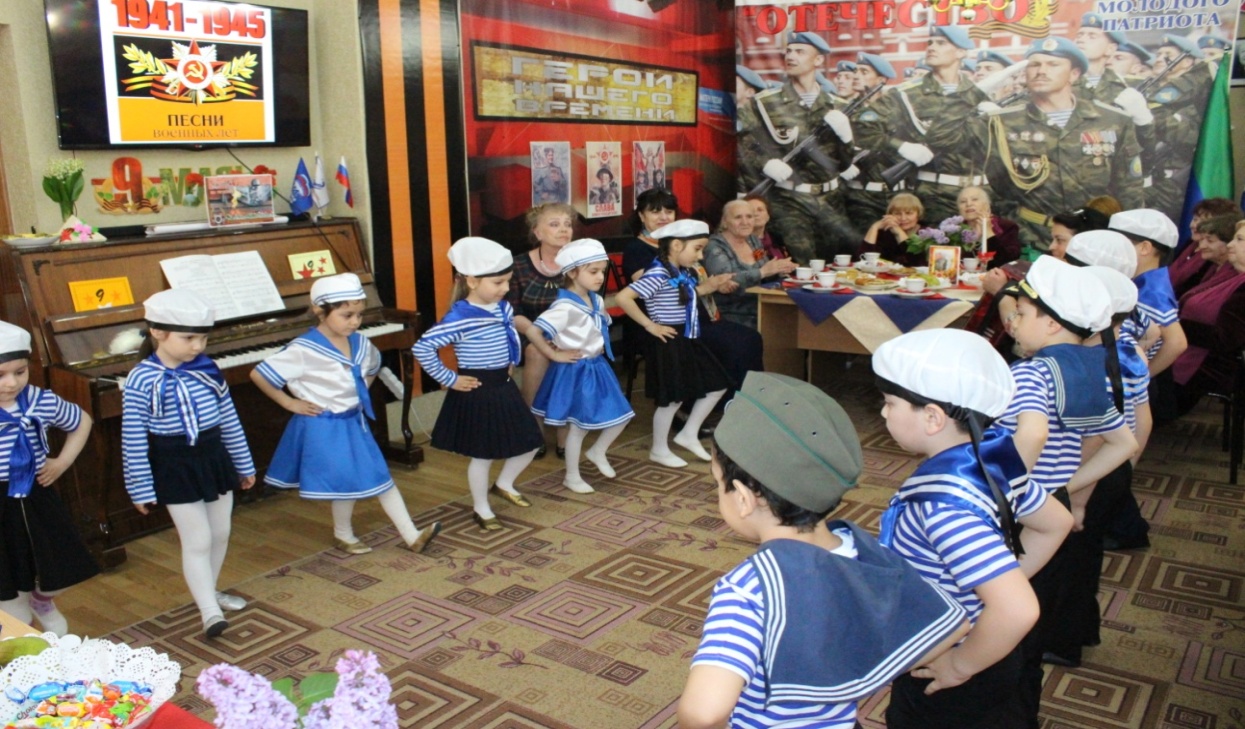 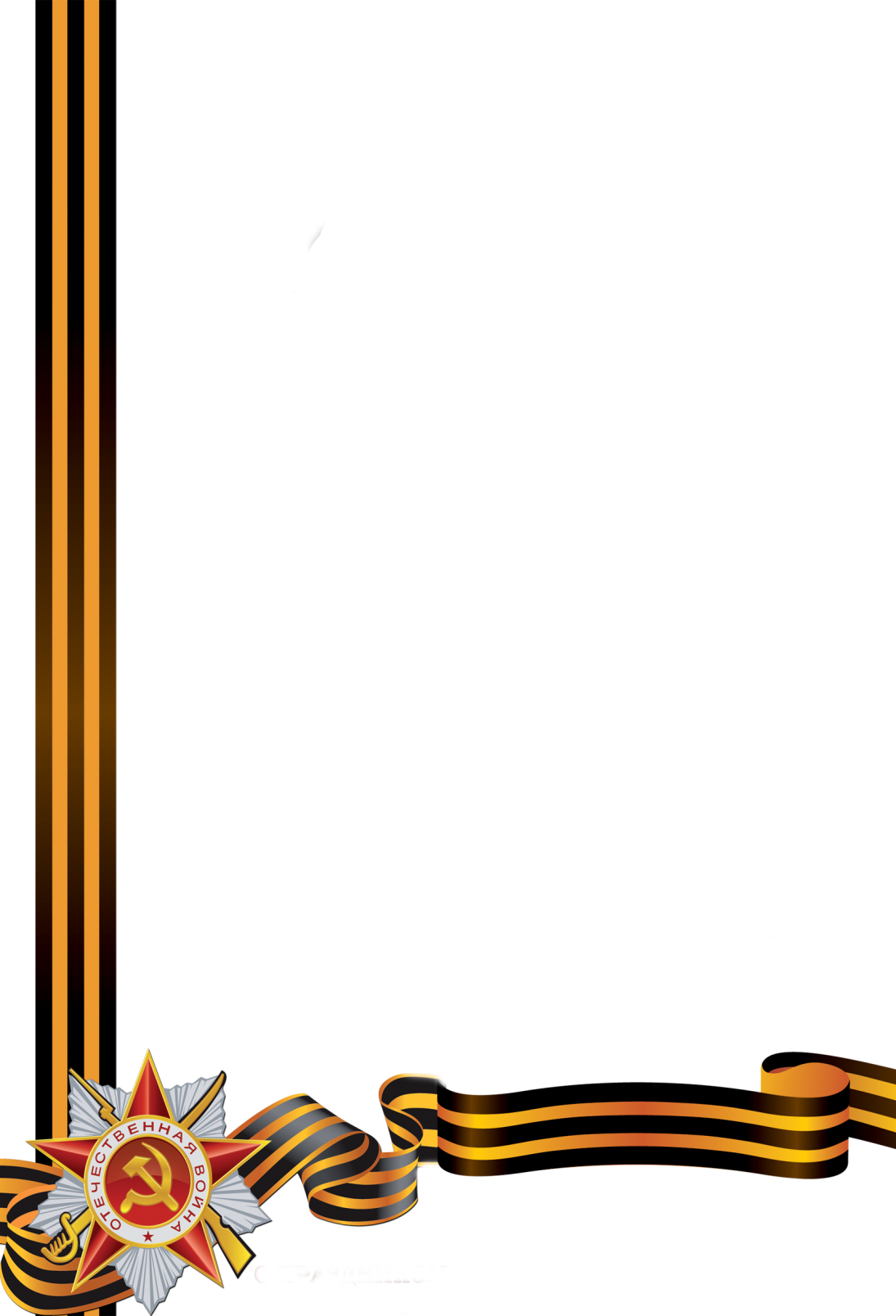 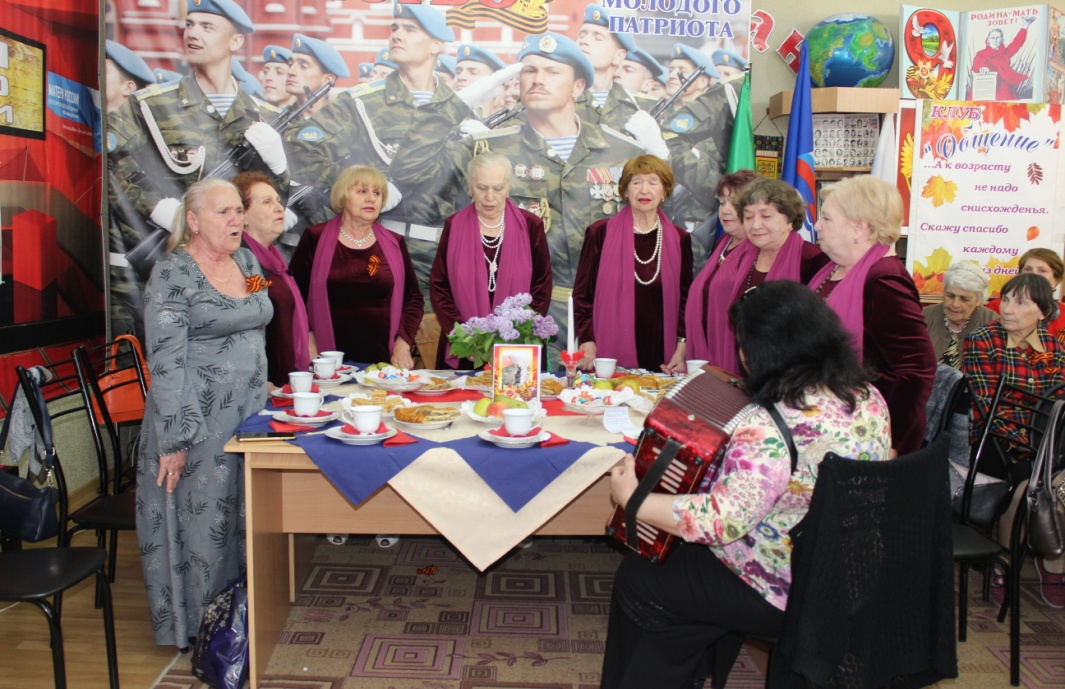 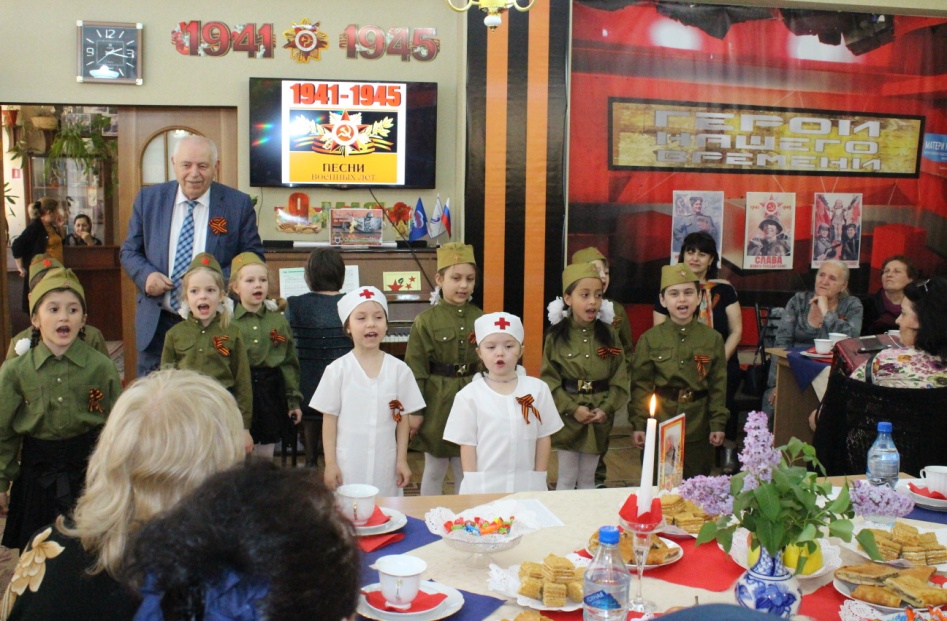 В Центре  культуры и досуга "Общение" при Центральной библиотеке ЦБС им. Ф.Алиевой  состоялось очередное  мероприятие под названием  "Труженики  военной прозы", посвященное  творчеству Б.Васильева, Б.Окуджавы, Ю Друниной,  юбилеи  которых отмечались в мае этого года.
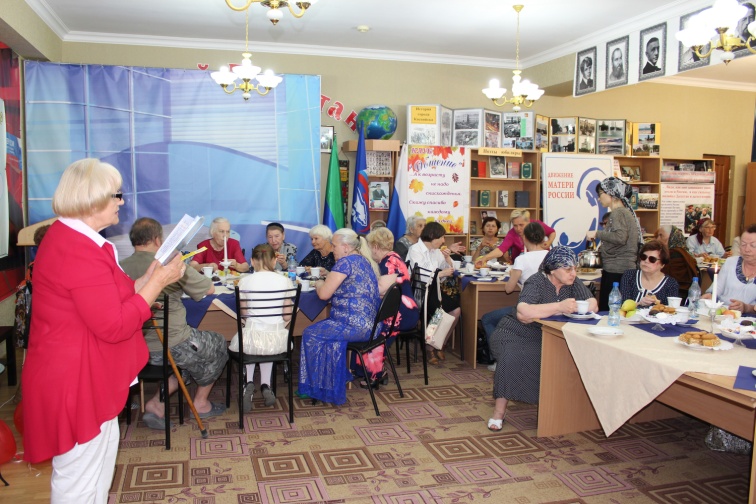 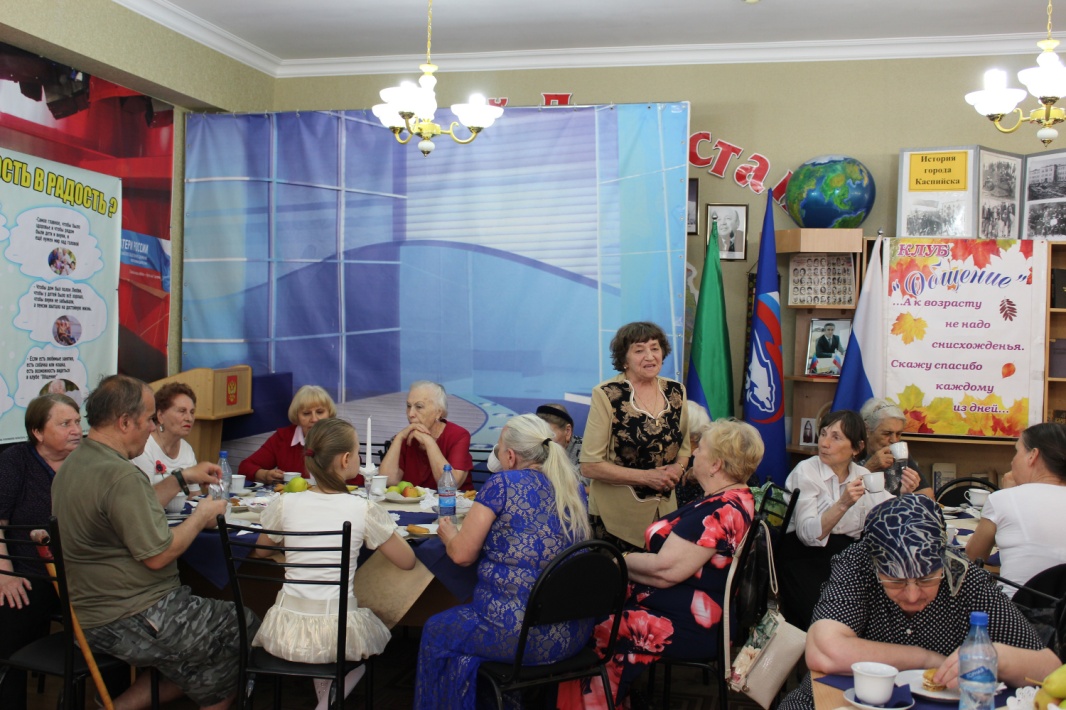 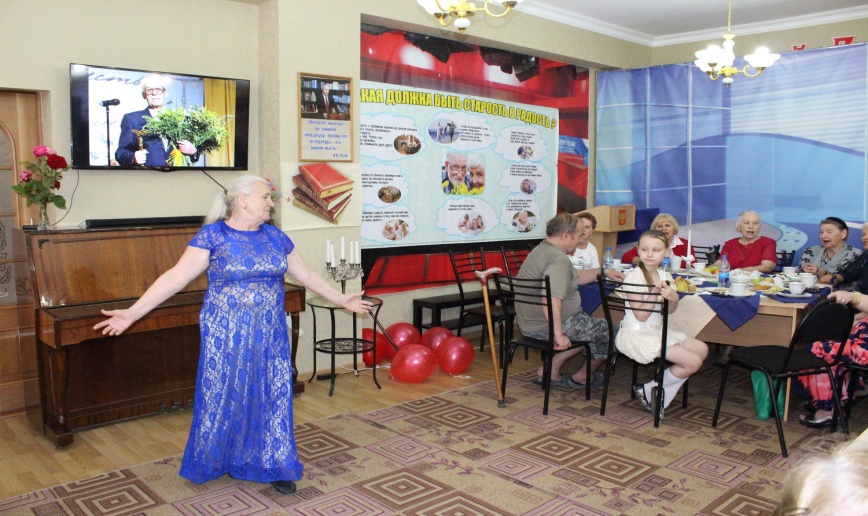 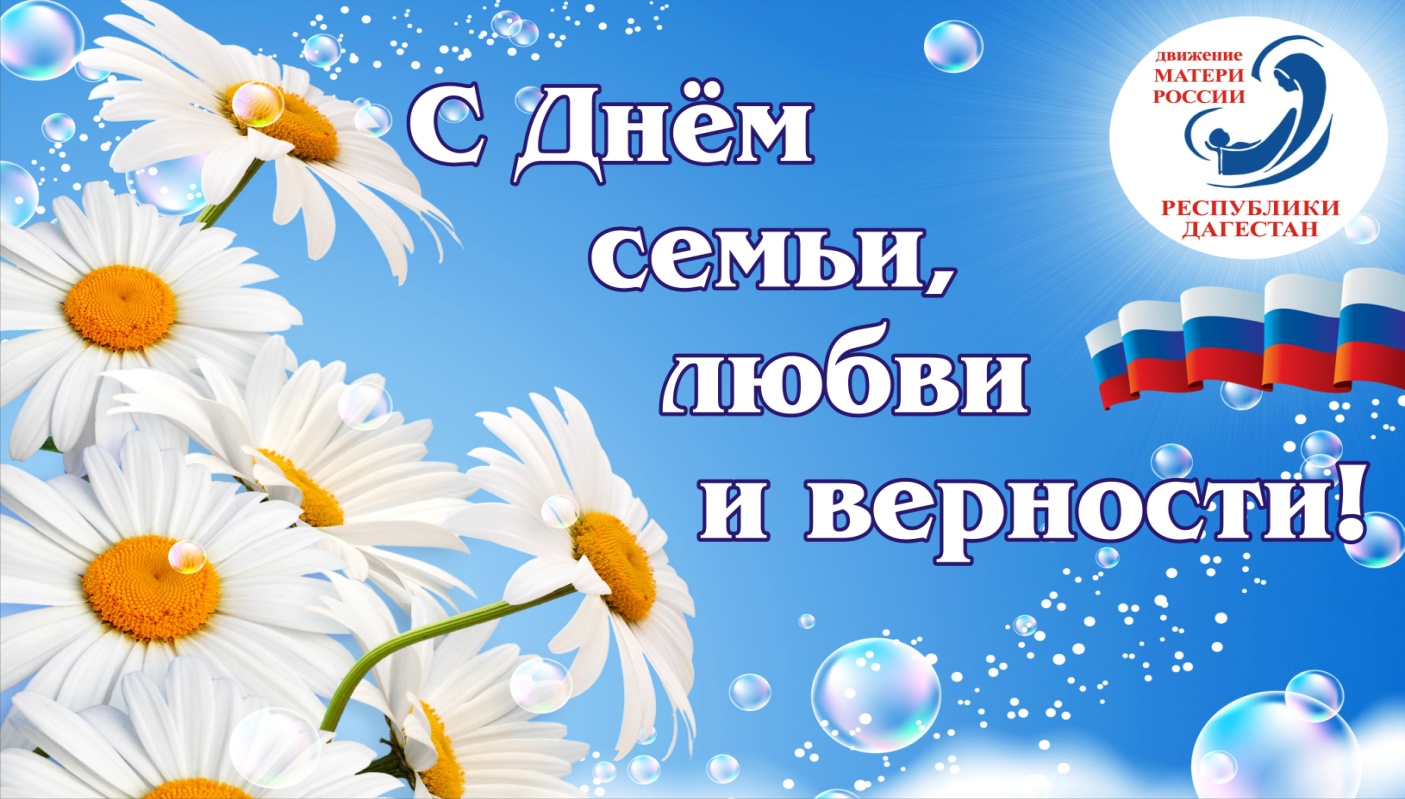 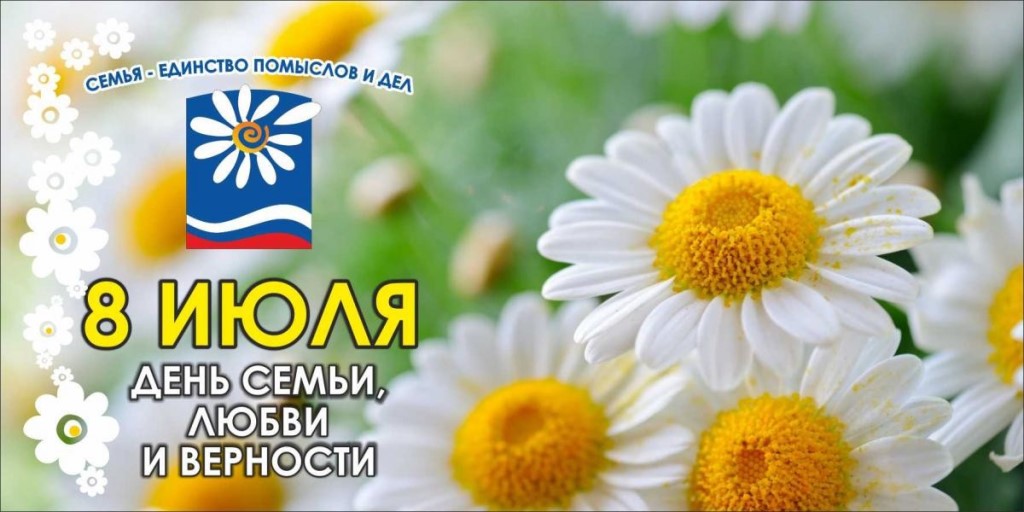 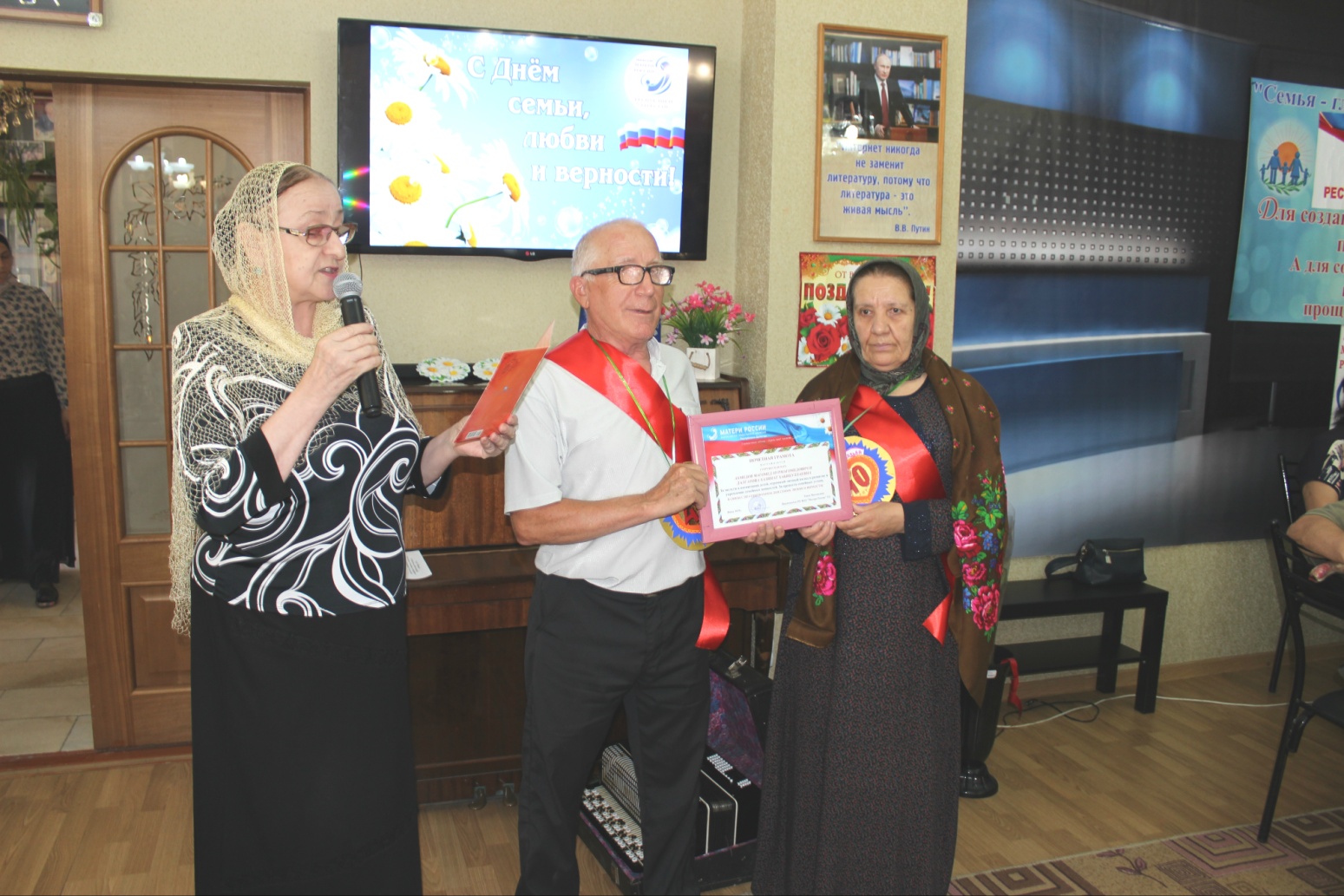 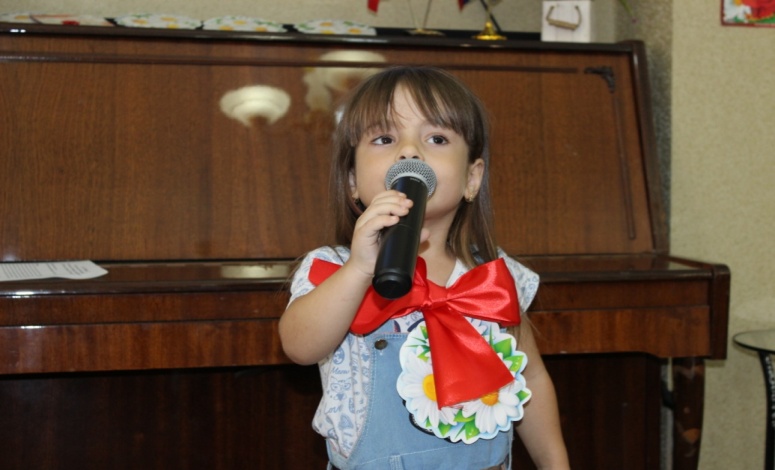 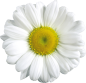 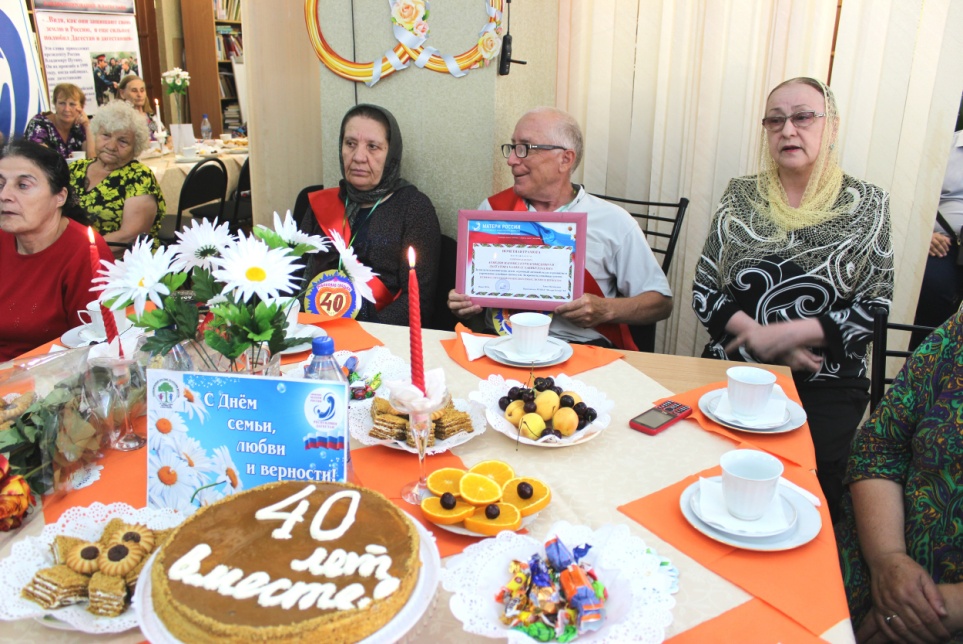 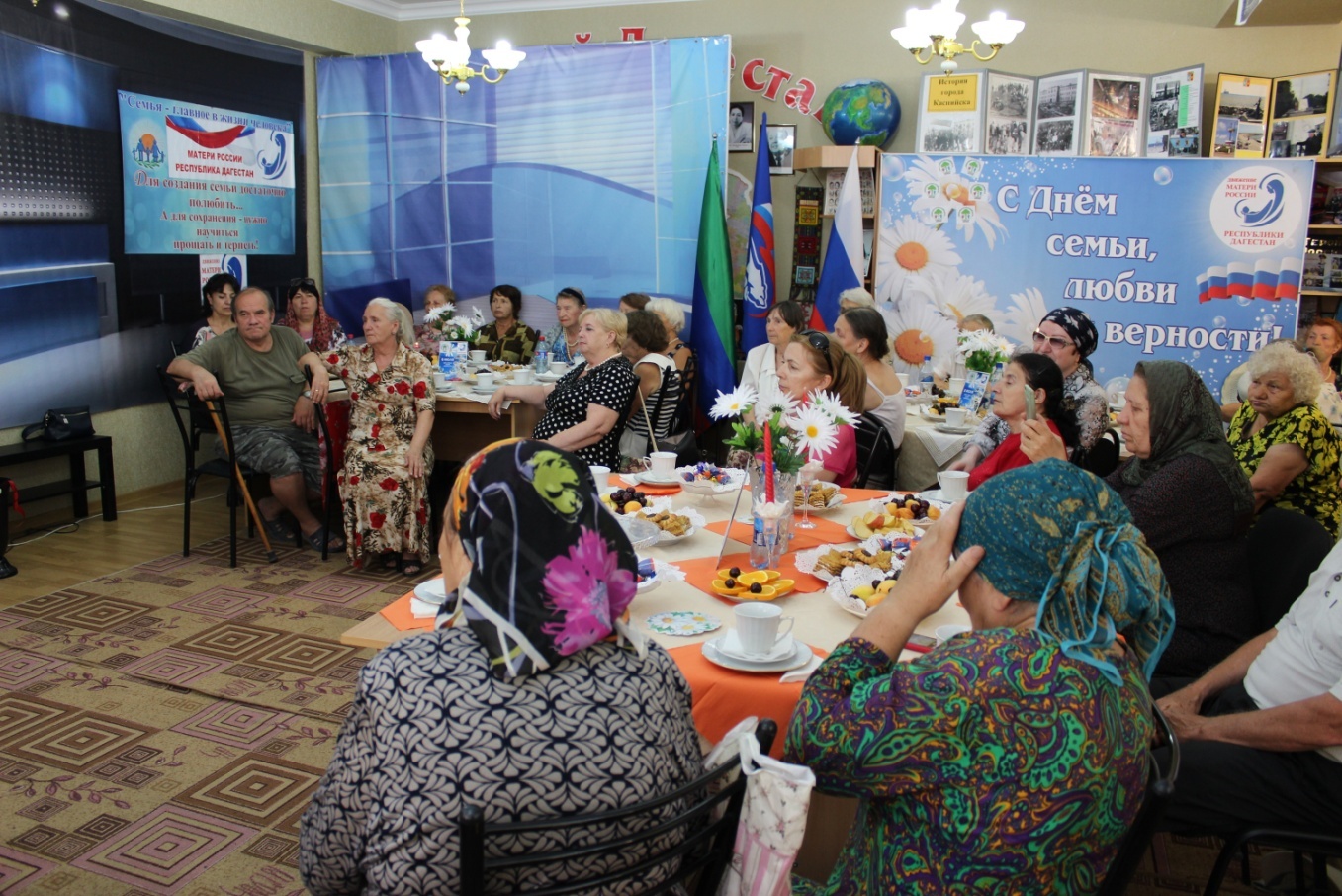 «Талант  высокой  простоты»  К 90-летию со дня рождения   В.Шукшина
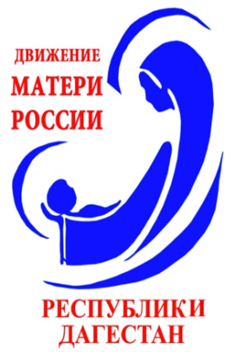 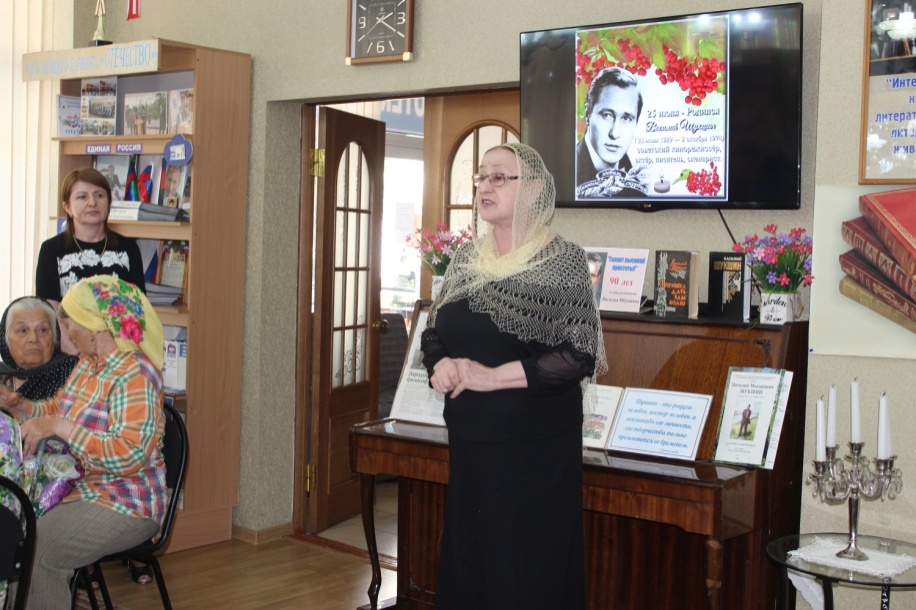 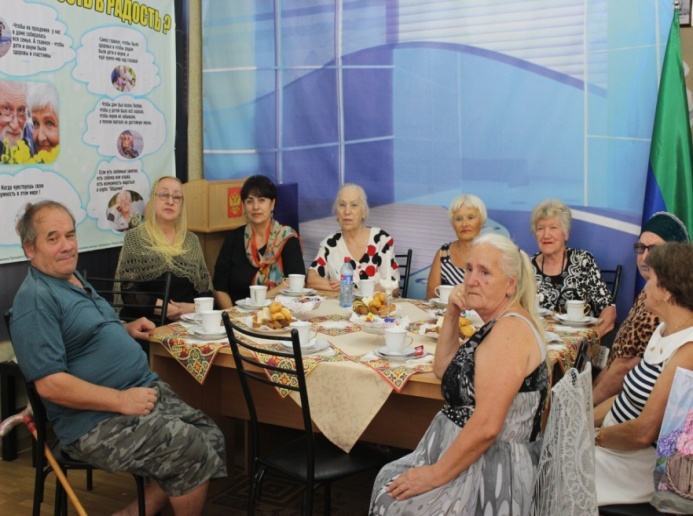 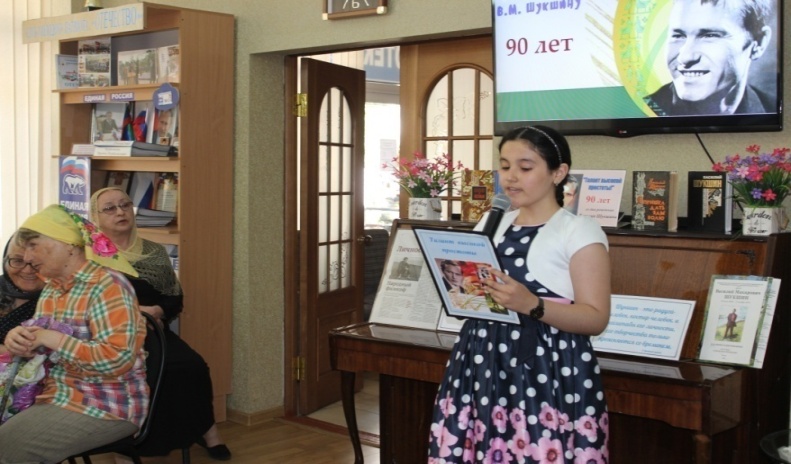 Героический подвиг ДагестанаК 20-летию разгрома банформирований
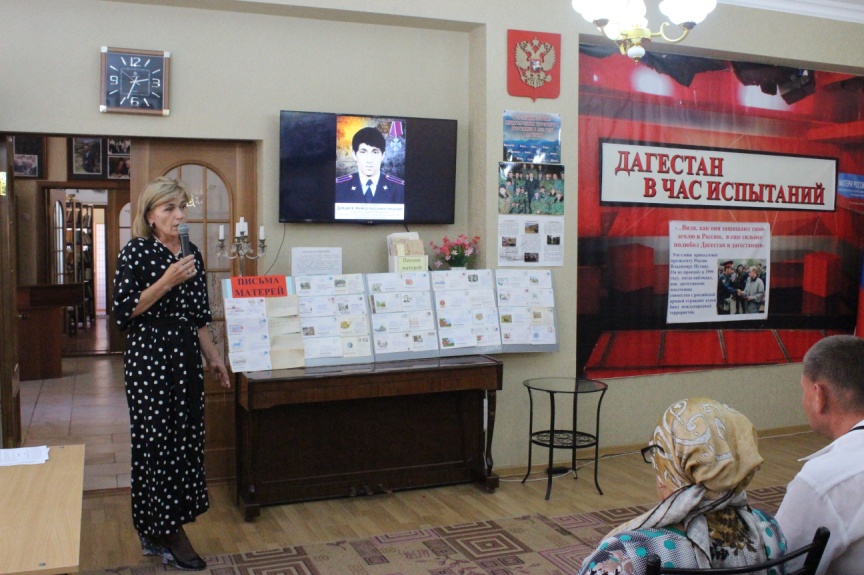 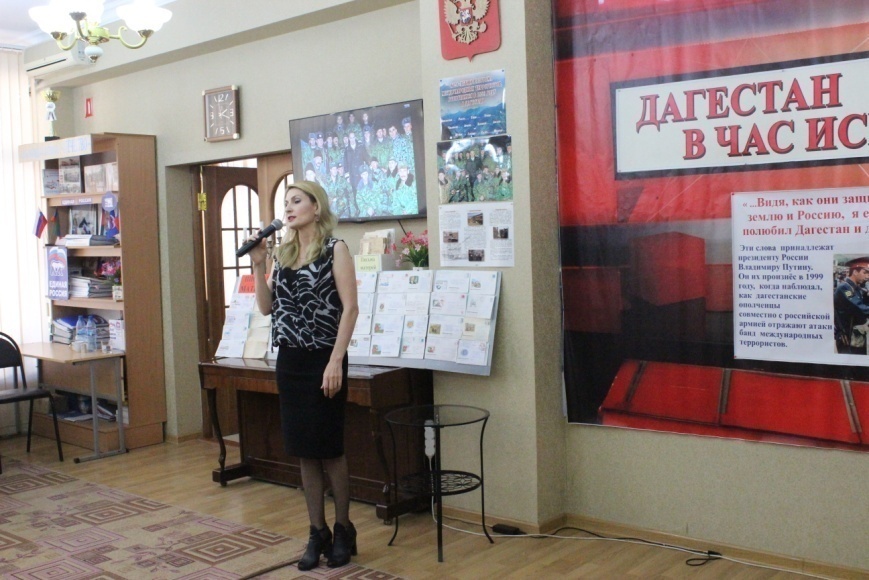 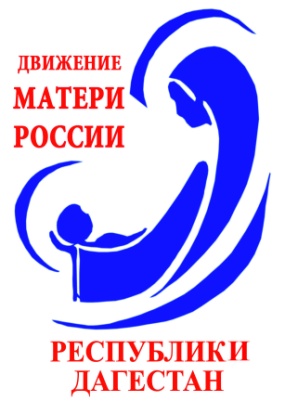 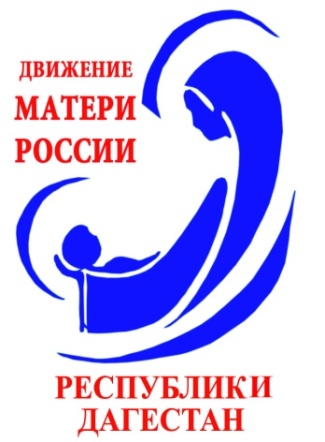 " Серебро волос и золото сердца."     К международному дню пожилых людей.          Центр культуры и досуга "Общение"
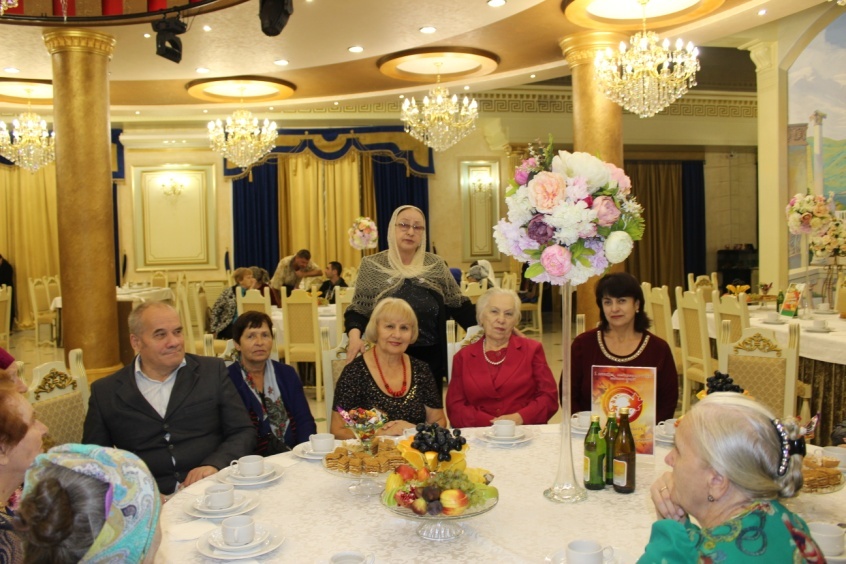 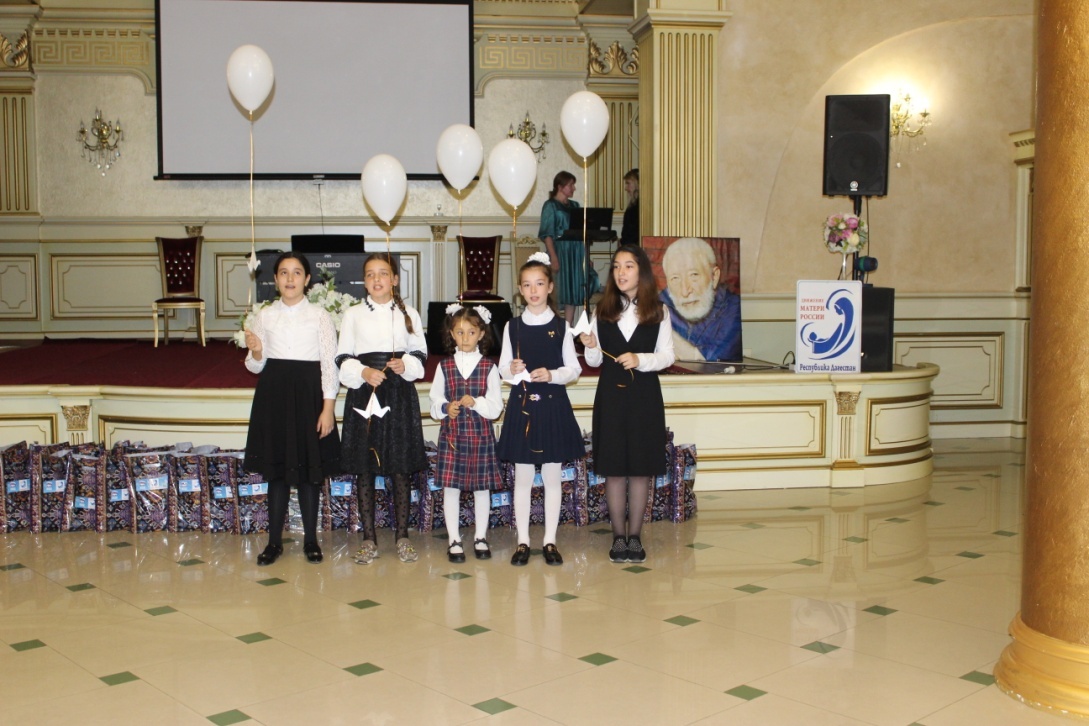 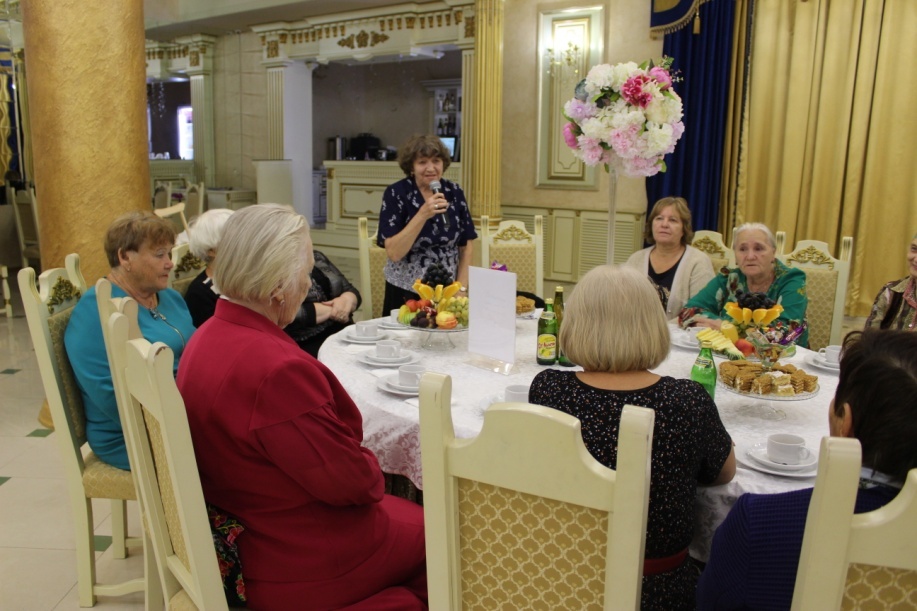 Милый образ матери
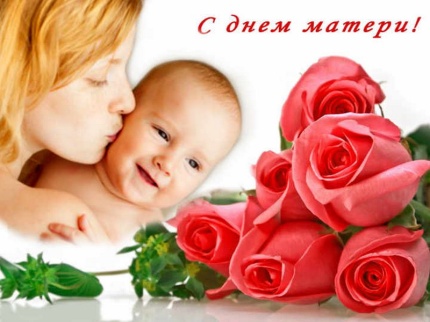 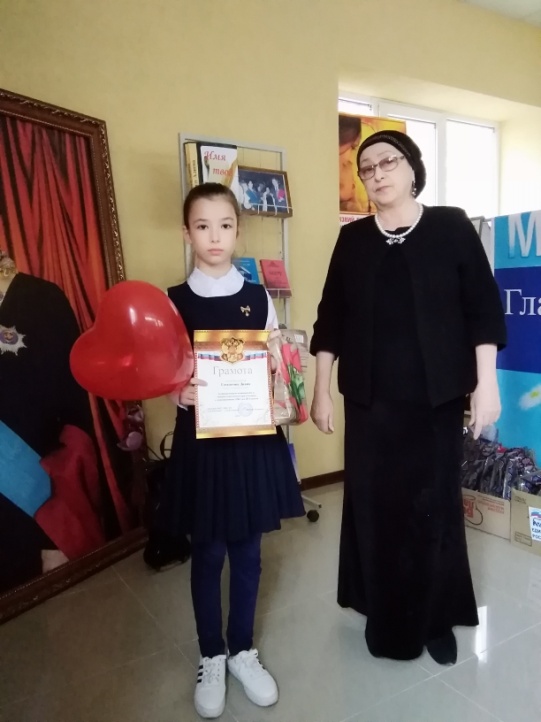 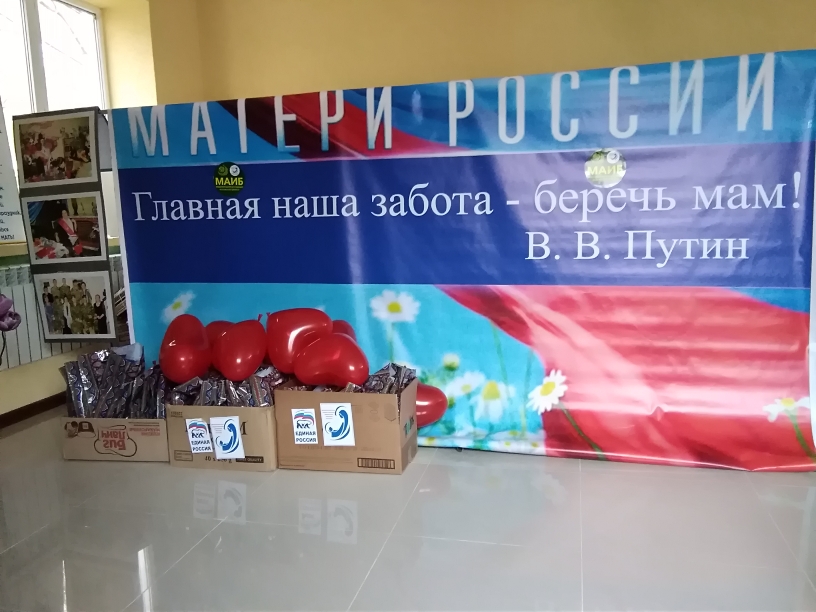 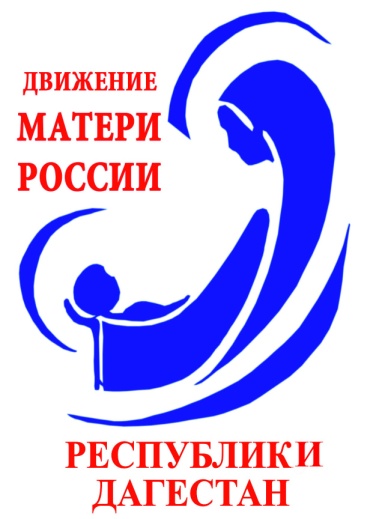 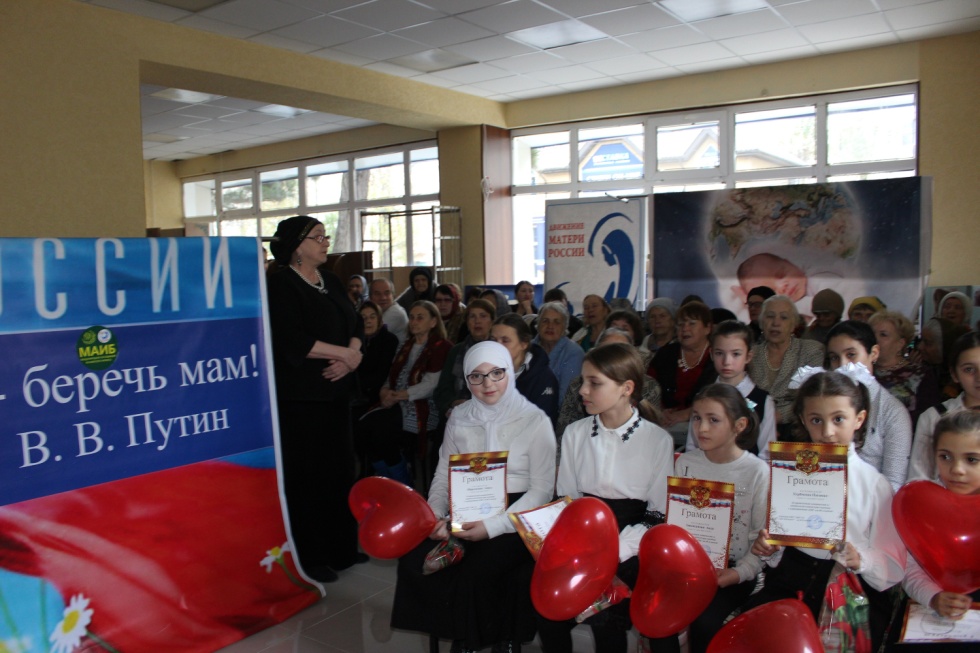 Новогодние посиделки
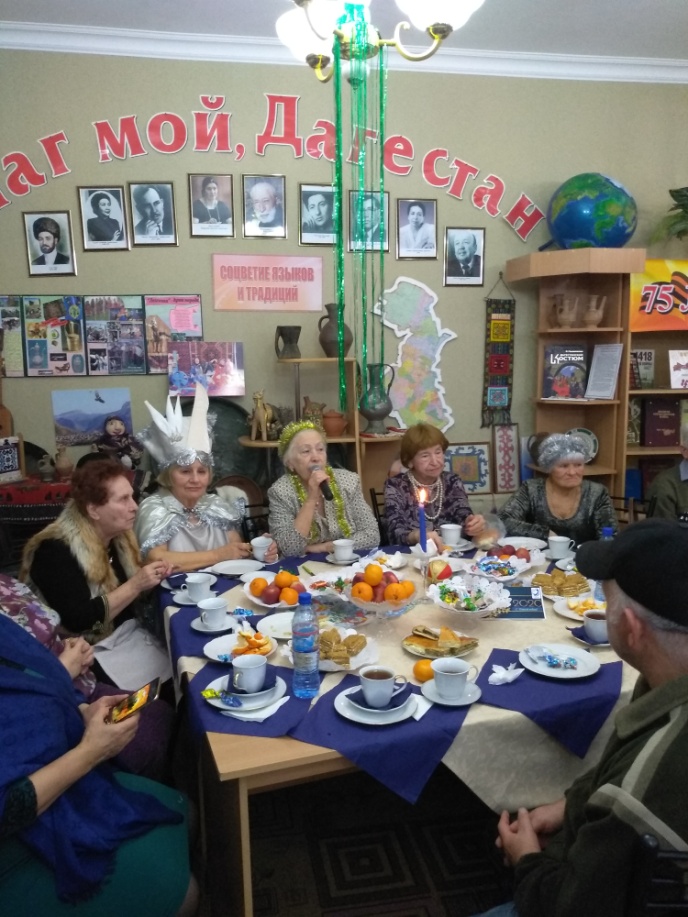 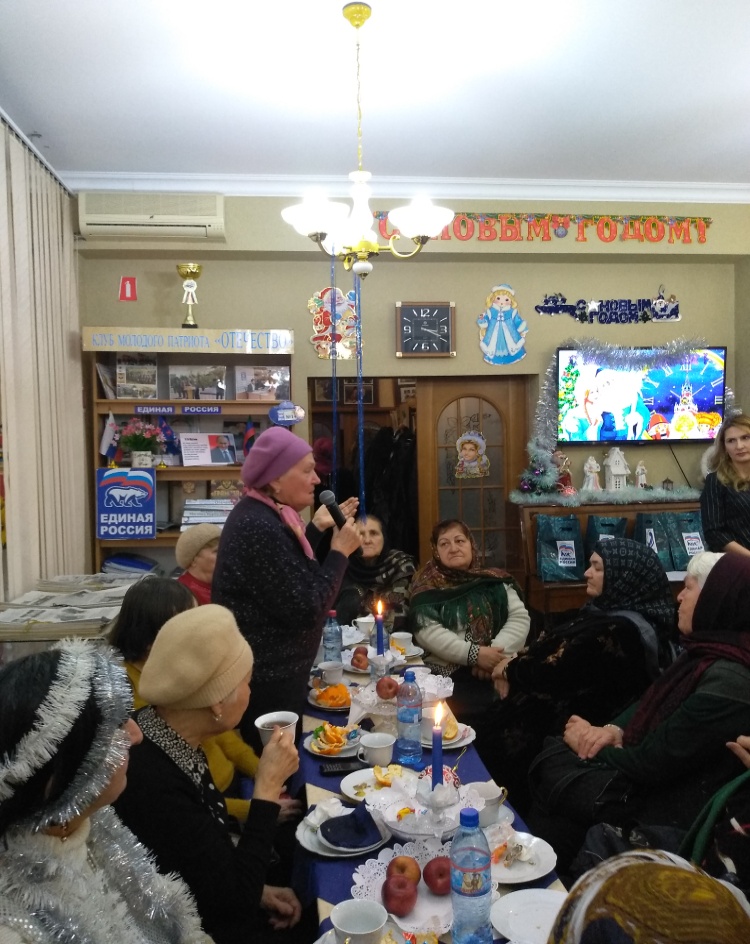 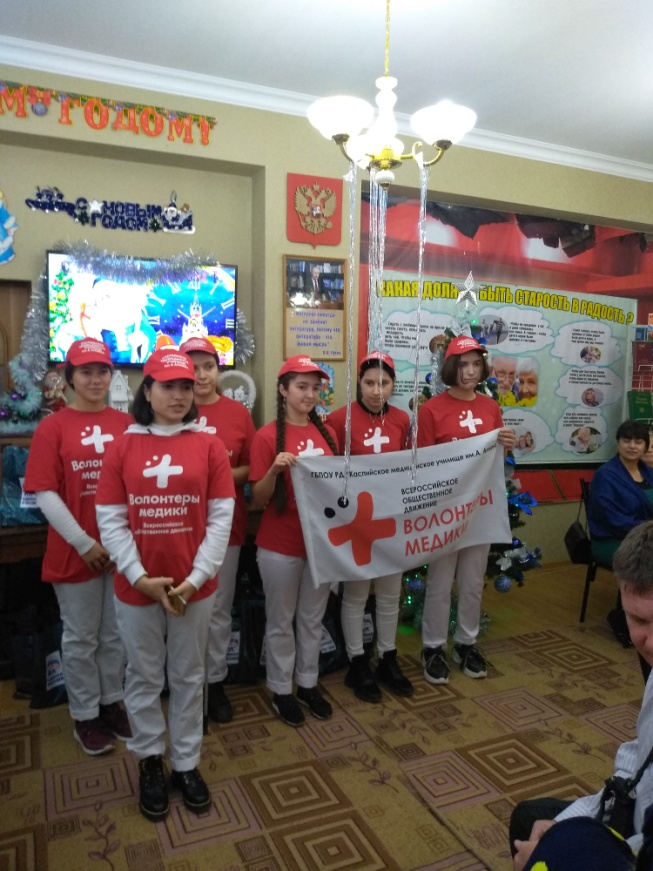 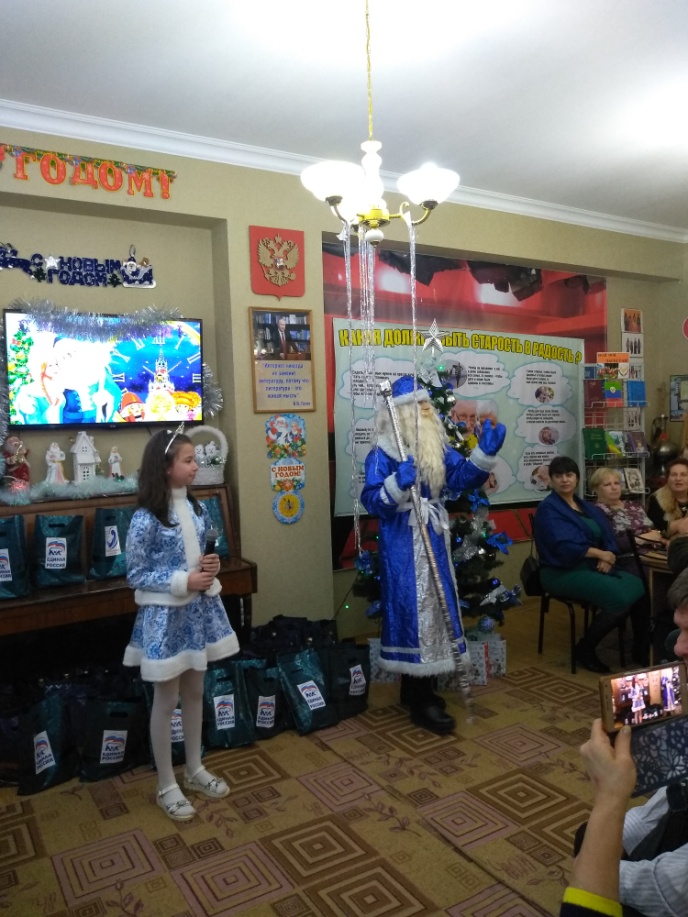 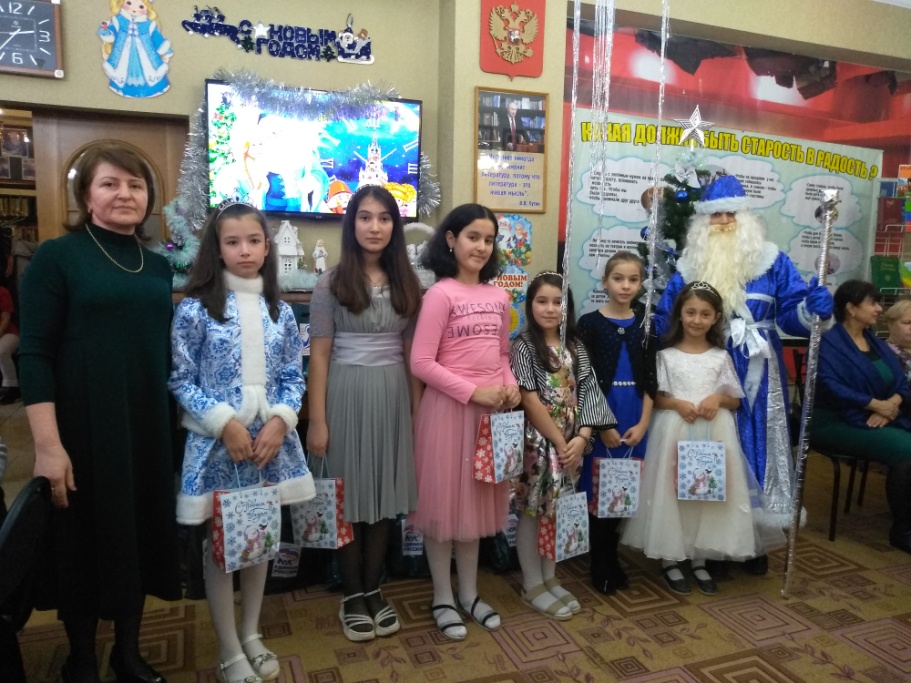 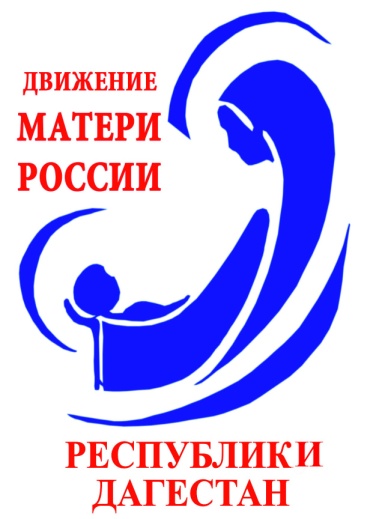